基于高海拔宇宙线观测站LHAASO 的科学研究
伽马天文的唯象研究 子课题 （2018YFA0404204 ）之

 高能伽马射线的辐射机制及物理学新规律研究


南京大学研究小组进展汇报

张彬彬、张潇
FERMI OBSERVATION OF THE JETS OF THE MICROQUASAR SS433
Xing Y., Wang Z., Zhang X. et al. 2019, ApJ, 872, 25
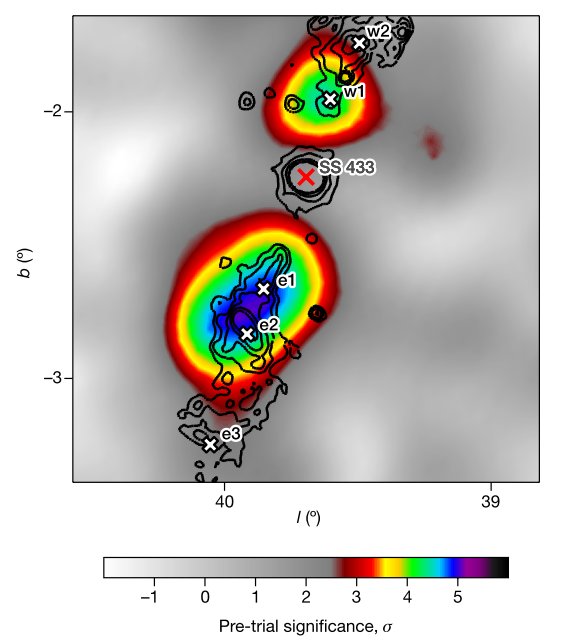 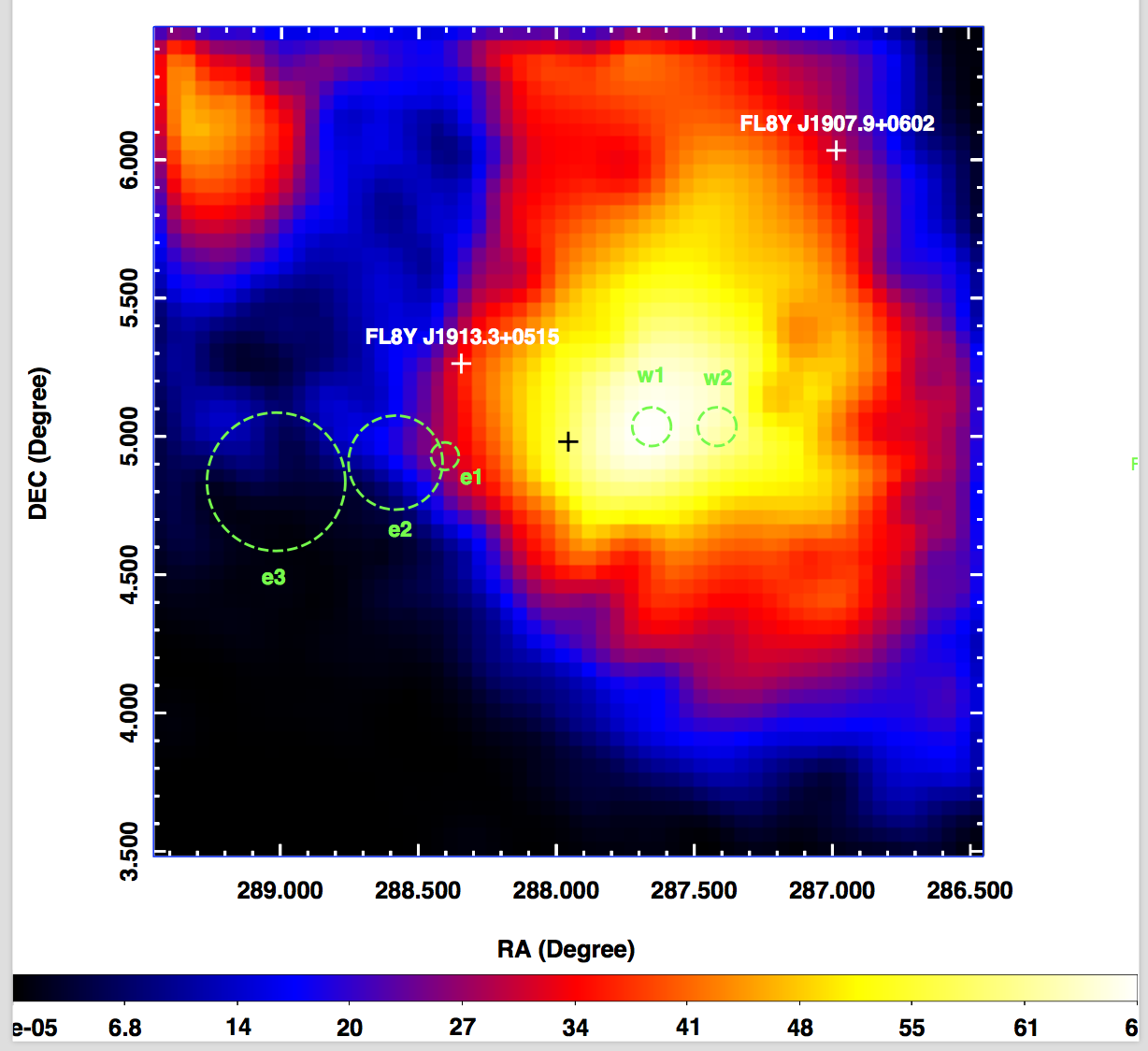 HAWC 2018, Nature
SED of SS 433
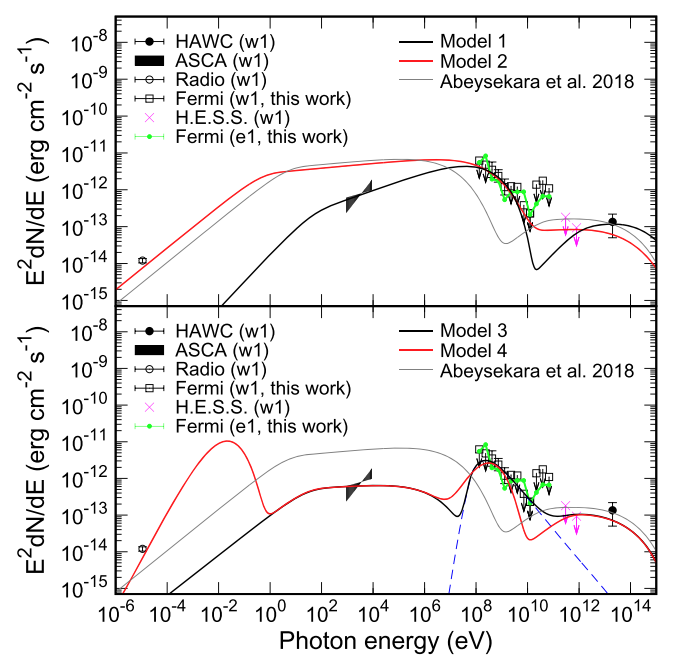 Model 4
Electrons: PL + Maxwell

LHAASO: more evolved PWN ?
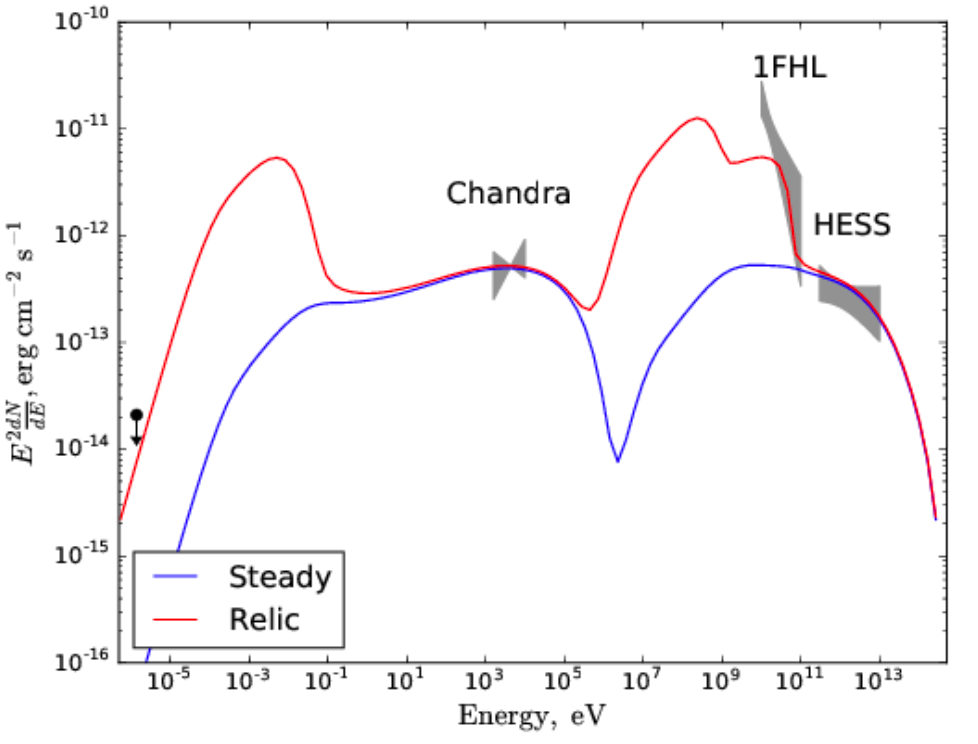 PWN G0.13
Fermi LAT detection of the supernova remnant SN 1006 revisited: The southwest limb
Xing Y., Wang Z., Zhang X. and Chen Y. 2019, PASJ, 77, 1
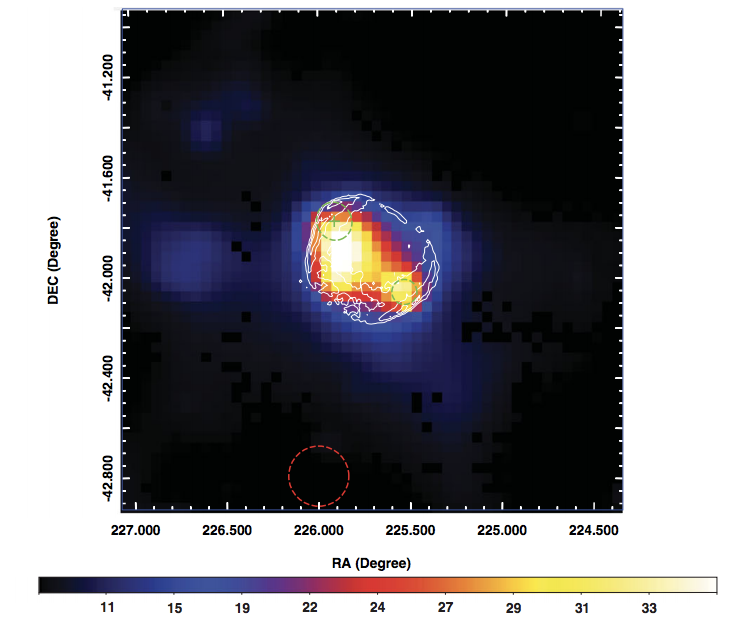 HESS 2010 A&A
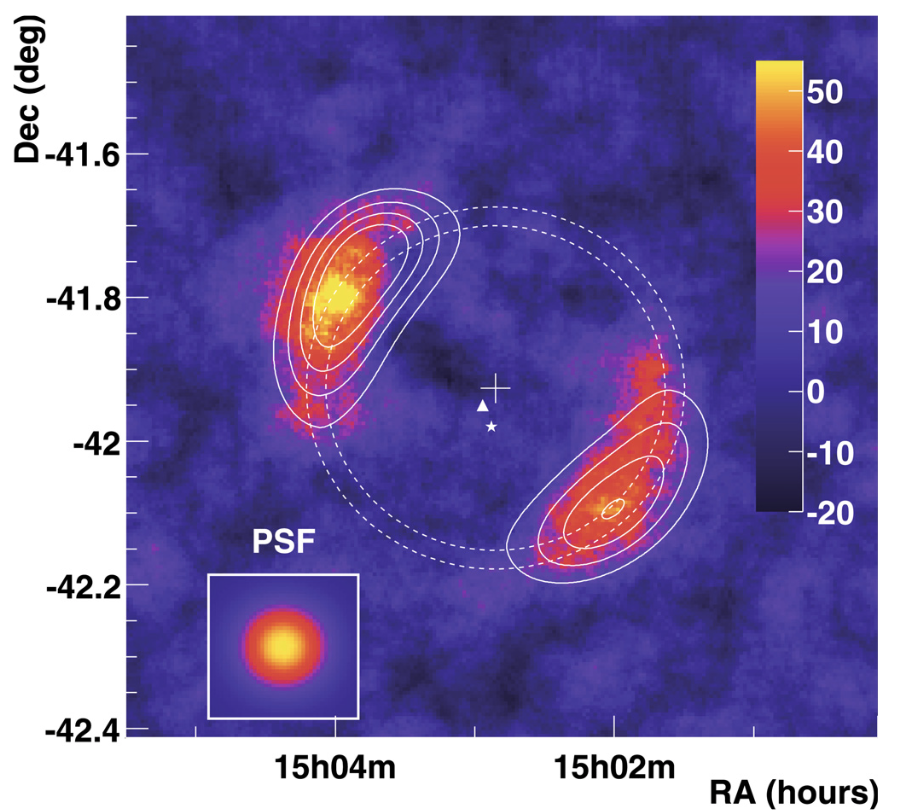 SED of the SW limb of SNR SN 1006
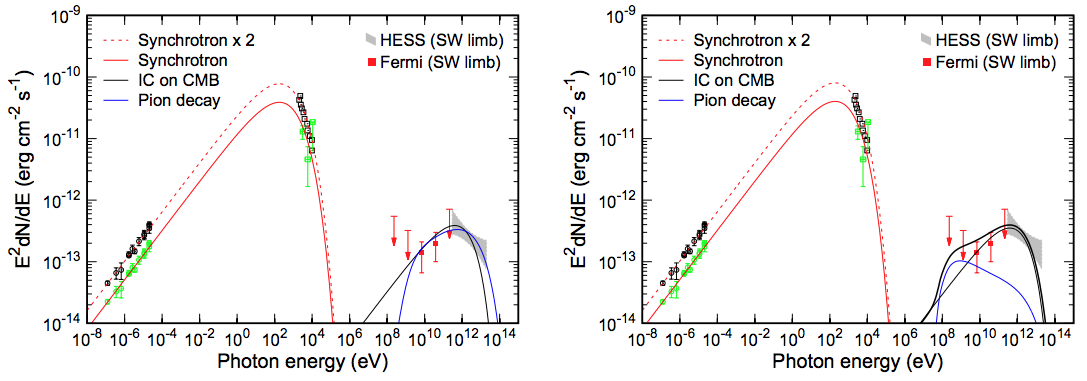 Leptonic or
Hadronic
Hybrid
SN 1006 (1000 yr) 当前转化到强子中的能量，占爆发总能量的比例 < 2%。
类比：Cas A (340 yr)，~ 2%； Tycho (440 yr), ~ 1%
[Speaker Notes: SN1006是“桶型”超新星遗迹的典型代表，由两个对称的月牙状壳层构成，与历史超新星SN 1006成协，具有精确的年龄。在以前的观测中，射电、X射线和TeV伽马射线图像都基本有对称形态，唯独GeV伽马射线只有东北部的月牙有辐射，让人困惑。基于10年的Fermi数据和第四次Fermi原表，我们重新分析了此遗迹的GeV伽马射线辐射，终于在西南部的月牙也发现了GeV辐射。根据此结果及以前其它能段的数据，我们拟合了多波段能谱，发现轻子或轻强子混合模型都能解释现有观测。尽管还不能明确区分具体的伽马射线辐射机制，但根据我们的结果，]
Electron Acceleration in Middle-age Shell-type γ-Ray Supernova Remnants
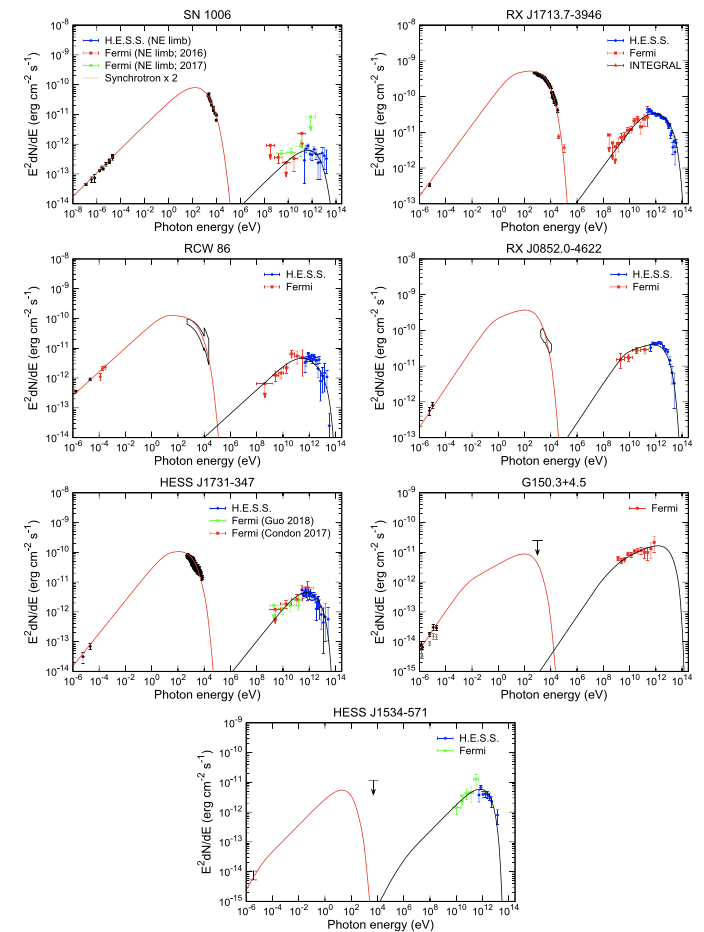 Zhang X. and Liu S M. 2019, ApJ, 876, 24
Sample:
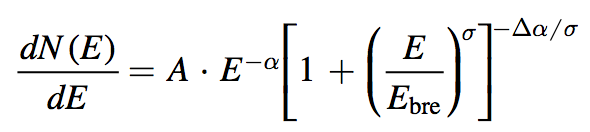 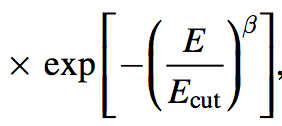 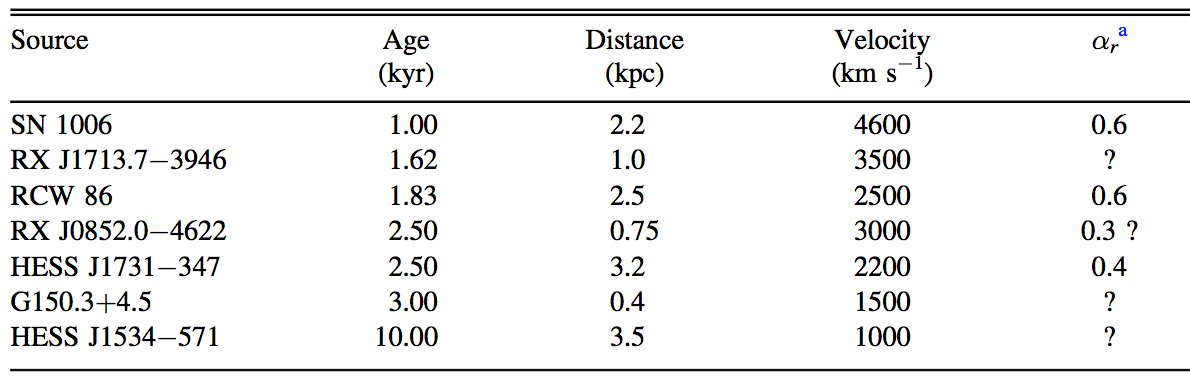 Evolution of model parameters
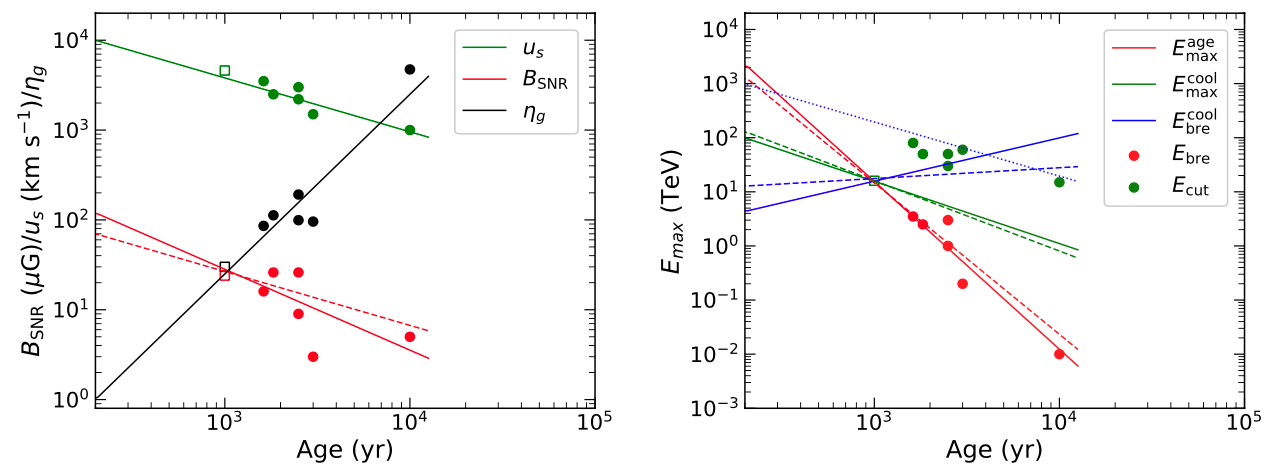 电子的加速过程导致能谱向双幂率演化
粒子注入随时间大致有t^{2.5}关系
质子可以到PeV
[Speaker Notes: 在现在的伽马射线超新星遗迹中，有一批能谱很硬(光子谱指数\Gamma<2.0)，TeV图像为壳层型的遗迹。根据这一观测特征，我们挑选出了7个遗迹：SN 1006, RX J1713.7-3946, RCW 86, RX J0852.0-4622, HESS J1731-347, G150.3+4.5和HESS J1534-571。通过拟合这些遗迹的多波段能谱，我们发现这些遗迹可以在一个统一框架下描述，即随着遗迹演化，时间积分的电子谱会从单幂率向双幂率演化，双幂率的拐折能量由遗迹年龄决定，拐折能量以下的粒子累积注入大致有t^{2.5}关系，而激波附近的扩散系数（以Bohm扩散系数为单位）大致随遗迹年龄的平方t^{2.0}增加。]
以下材料由张彬彬老师提供
Second Repeating FRB 180814.J0422+73: Ten-year Fermi-LAT Upper limits and Implications
Yang et al. 2019, ApJL, 875, 19
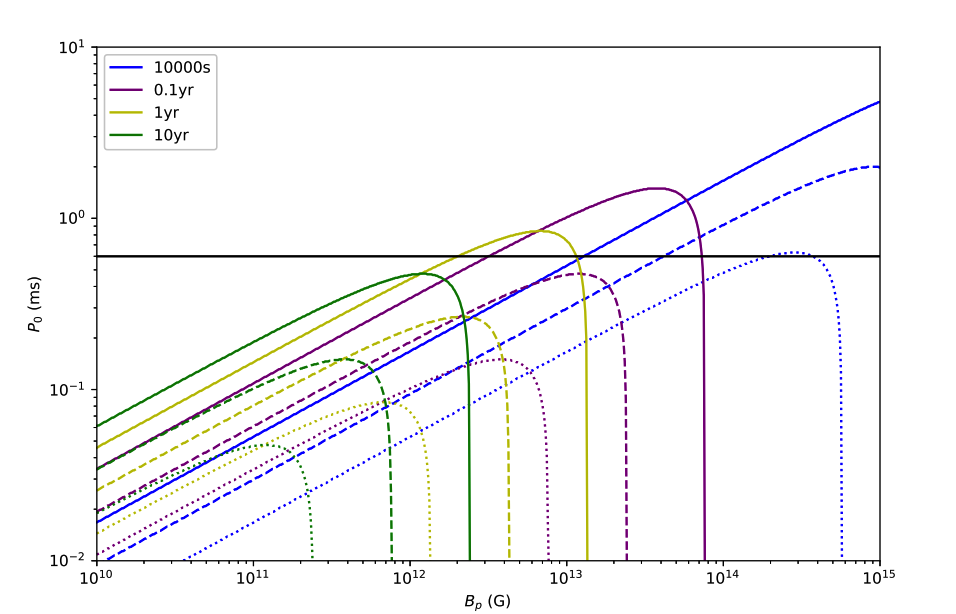 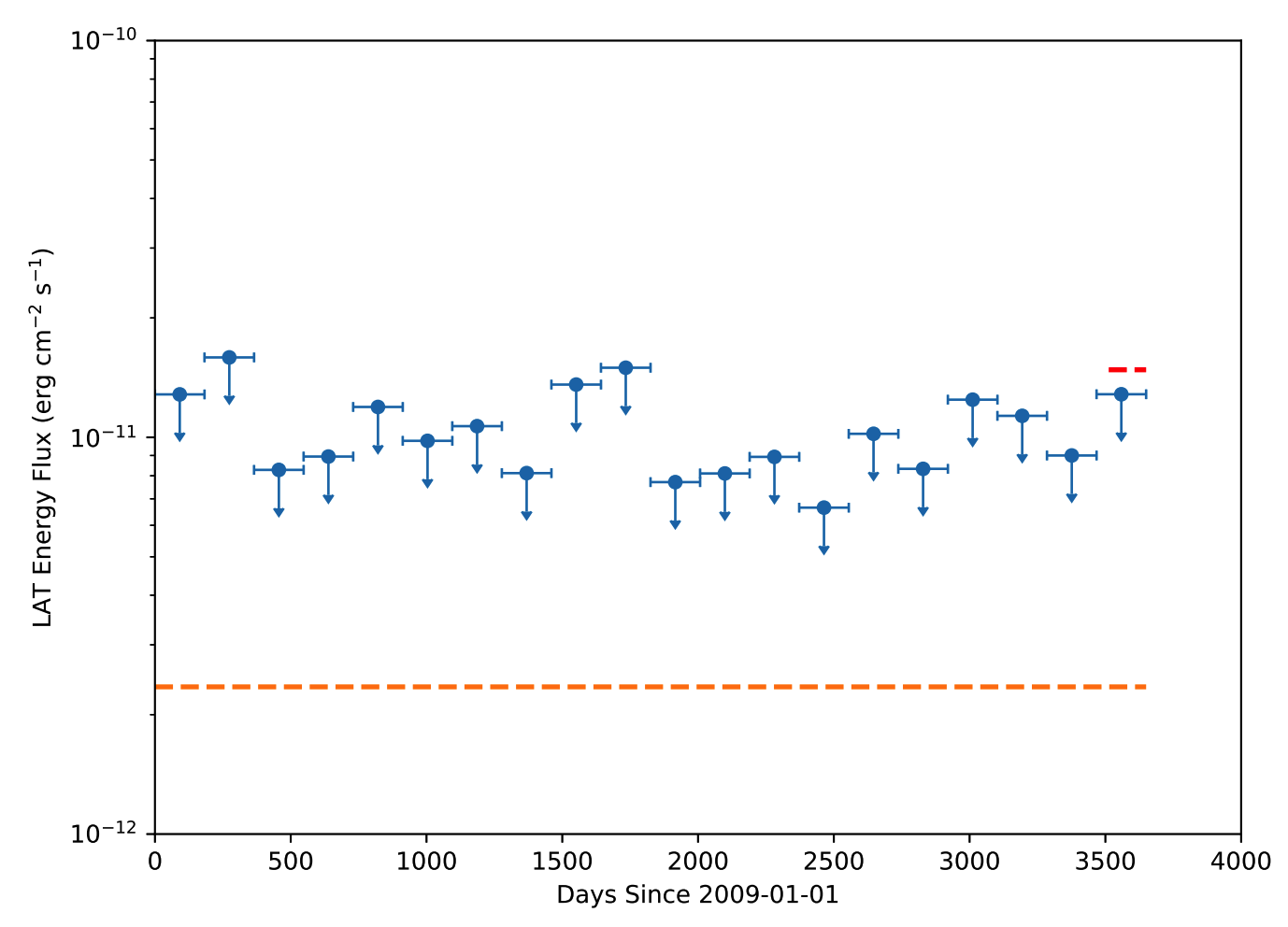 the magnetar spindown model
Fermi Upper limit
P
B
solid, dashed, dotted: eta = 1,  0.1,  0.01
[Speaker Notes: The allowed parameter space is the region above each corresponding curve for a given value of T and η.]
A magnetar-powered X-ray transient as the aftermath of a binary neutron-star merger
Xue Y. Q et al, 2019, Nature, 568, pages198–201
在Chandra 数据中发现了一个X-ray only transient 
很可能来源于中子星并合事件导致的磁星辐射
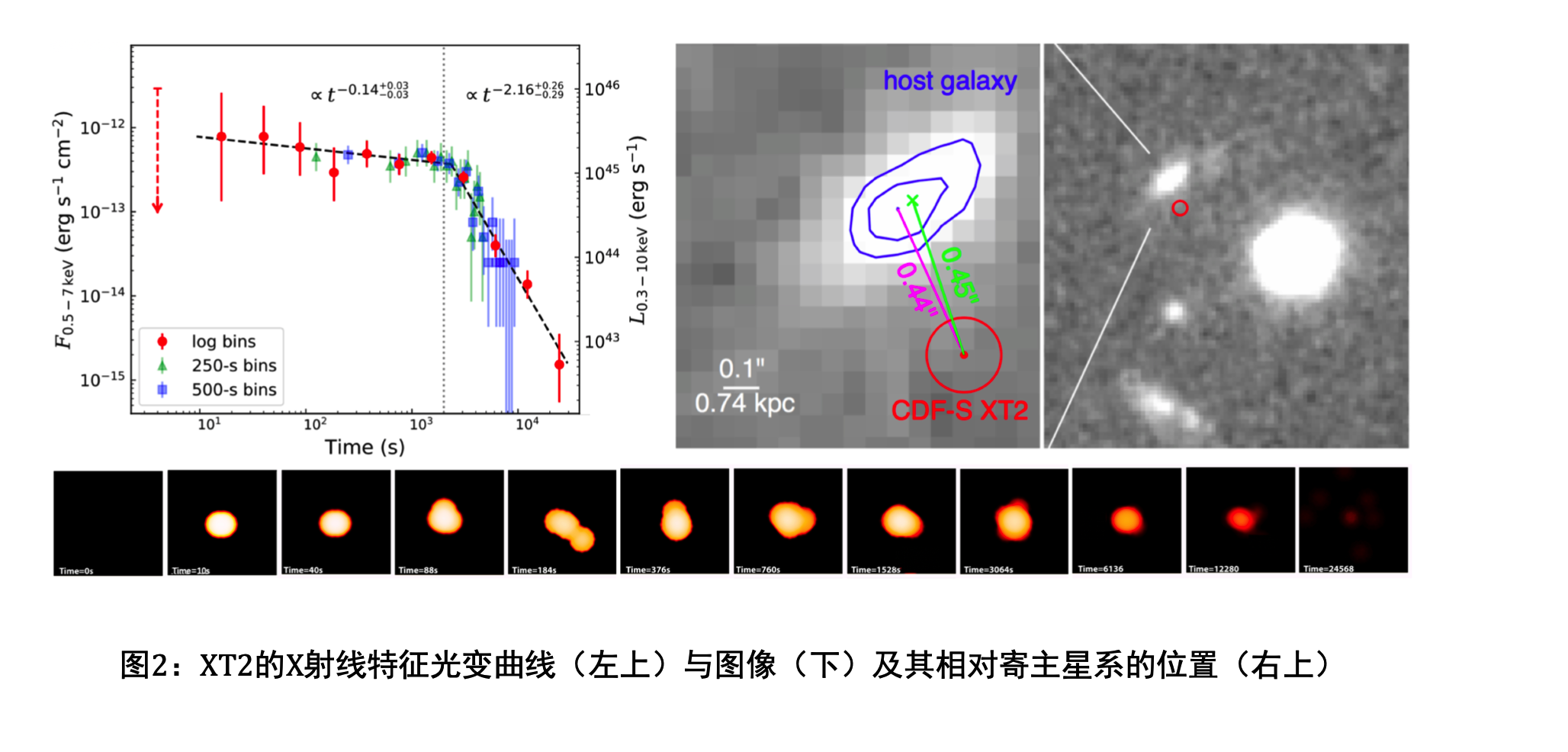 On the properties of a newborn magnetar powering the X-ray transient CDF-S XT2
Di Xiao, Bin-Bin Zhang, Zi-Gao Dai, 2019, ApJL, 879, 7
用磁性的转动能解释CDF-S XT2
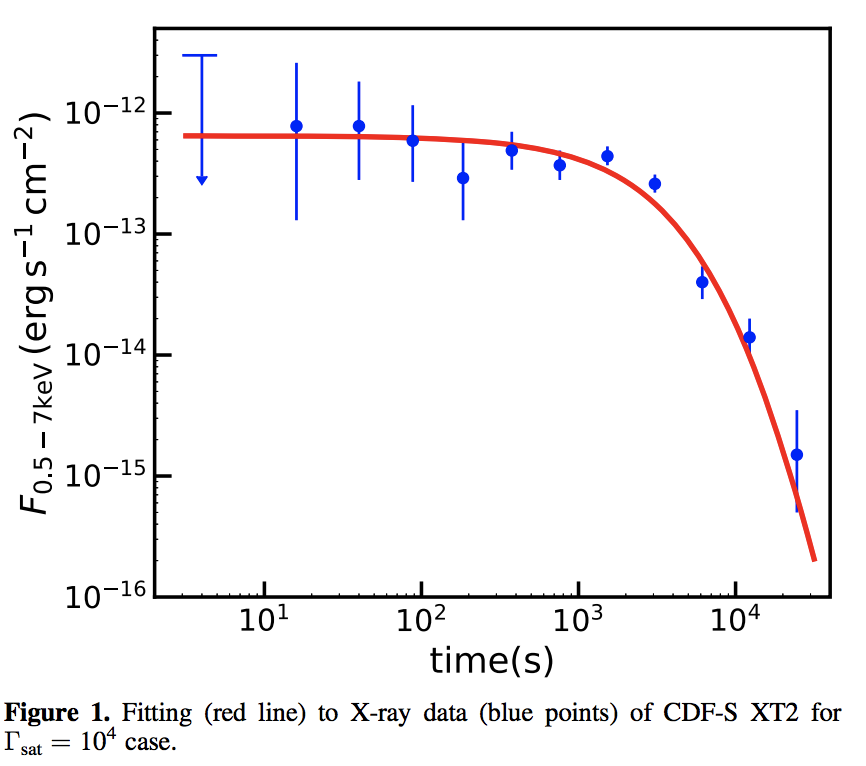 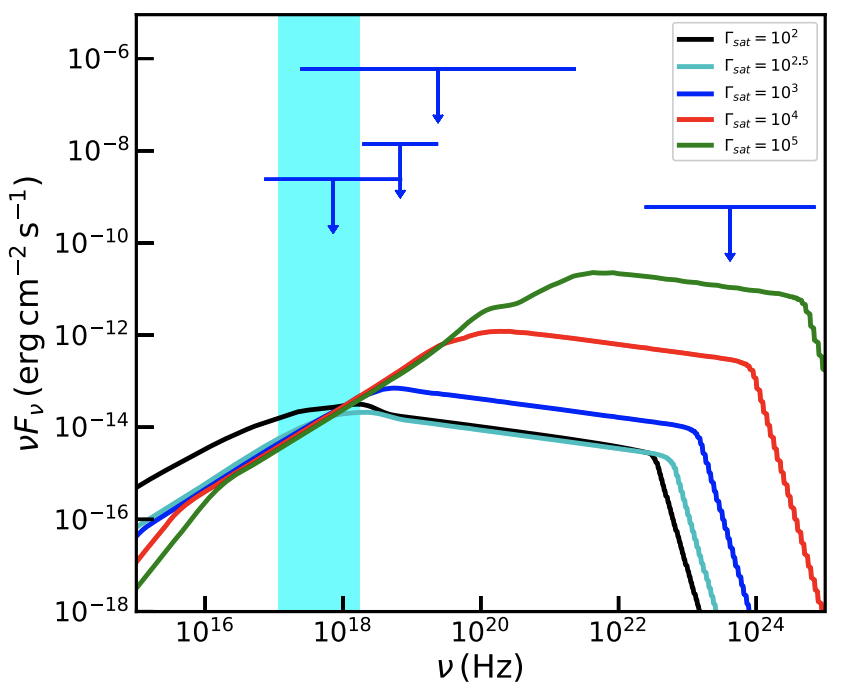 light curve
Spectrum
A UNIFIED BINARY NEUTRON STAR MERGER MAGNETAR MODEL FOR THE CHANDRA X-RAY TRANSIENTS CDF-S XT1 AND XT2
Sun Hui et al, 2019, ApJ submitted, arXiv:1908.01107
提出了一个中子星并合磁星的统一模型
成功解释了X-ray transients  Chandra CDF-XT1, CDF-XT2
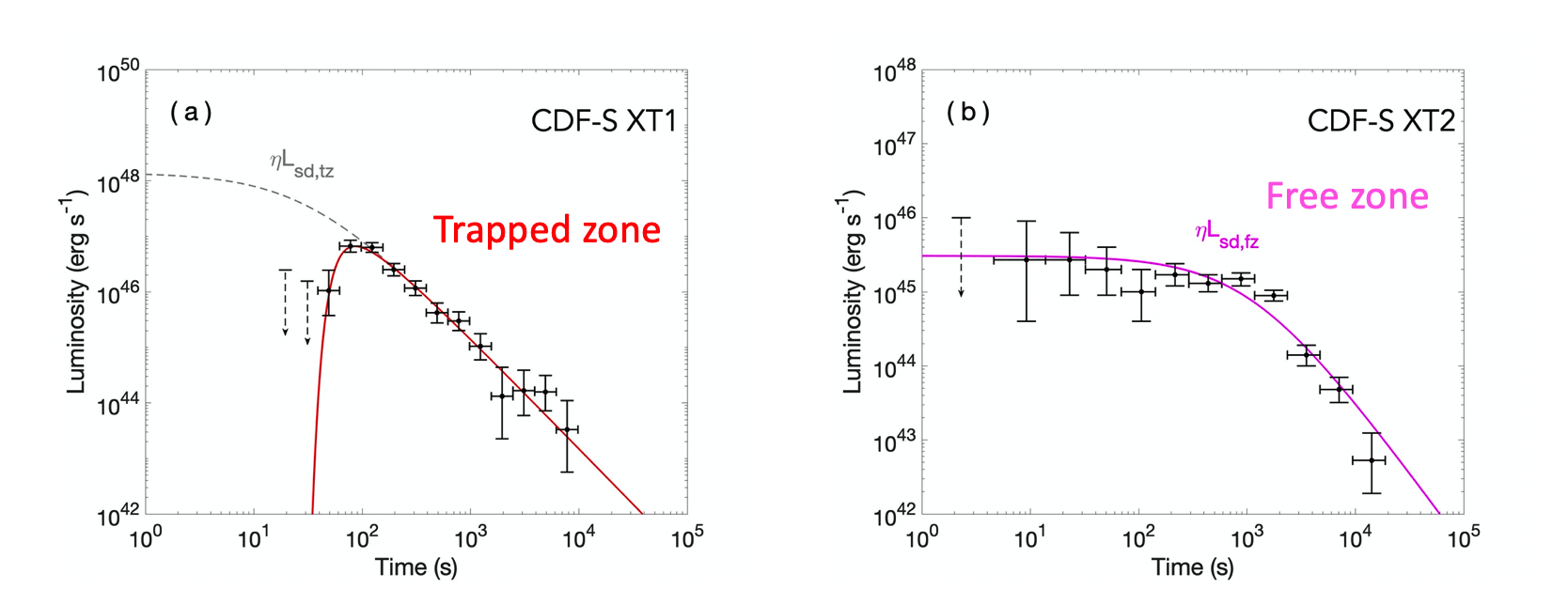 JZ: Observer can see a bright GRB (GRB with extended emission or internal plateau).
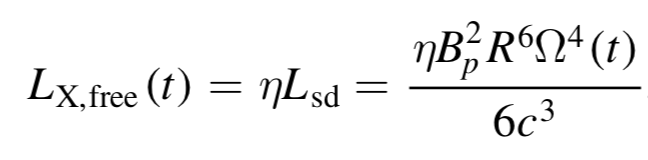 TZ: X-rays are initially trapped behind the ejecta, but eventually become free at photosphere radius.
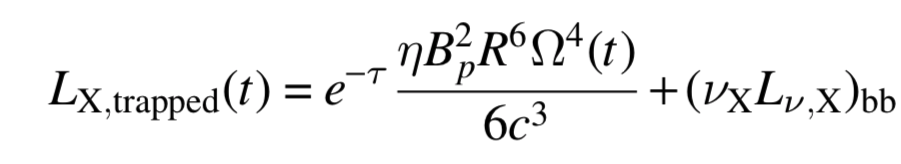 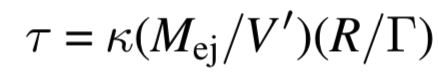 Sun et al. submitted, arXiv: 1908.01107
[Speaker Notes: Inferred from the light curves that XT1 may origin from trapped zone, XT2 from free zone. With the luminosity calculated as shown. GRB 170817 may not be powered by a magnetar. But the possibility can not be ruled out.]
X-ray transient CDF-S XT2: the electromagnetic and gravitational-wave radiations of a supra-massive neutron star
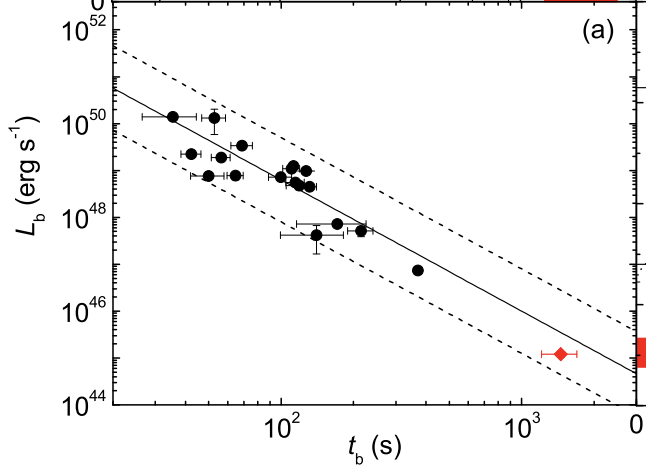 short GRBs
Lu H.-J et al, 2019, ApJ submitted, arXiv:1904.06664
XT2的产物可能是超大质量磁星（可能坍缩为黑洞）
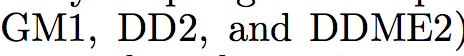 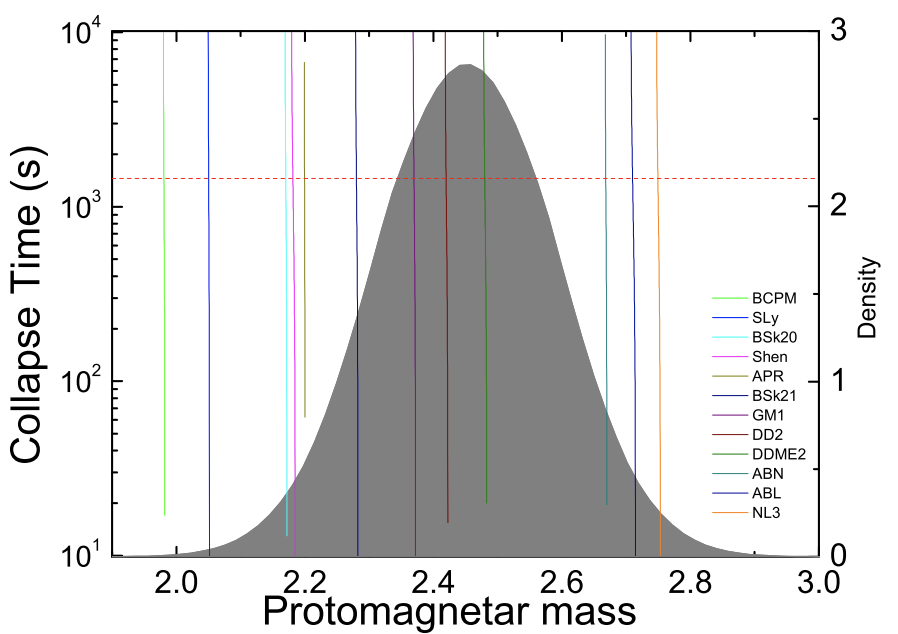 XT2
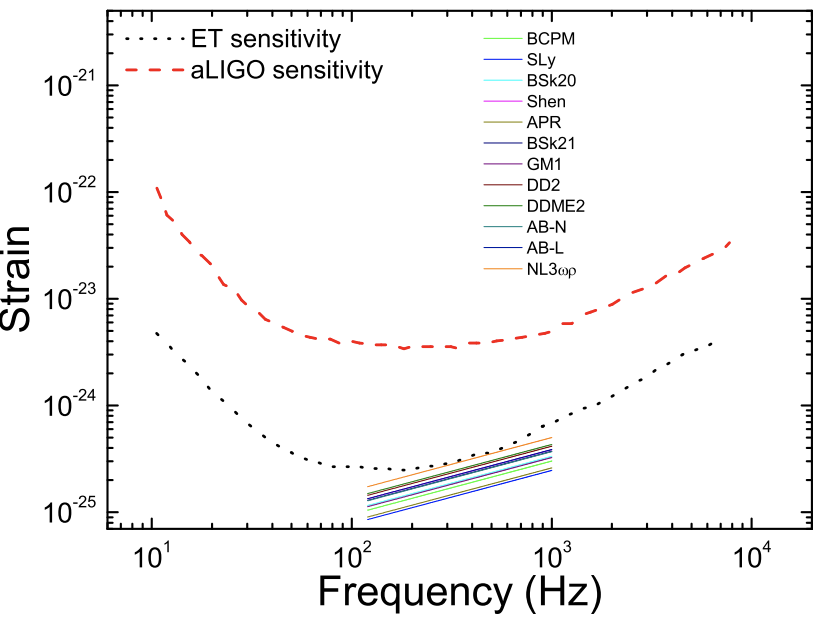 EoS
GW
CDF-S XT1 and XT2: white dwarf tidal disruption events by intermediate-mass black holes?
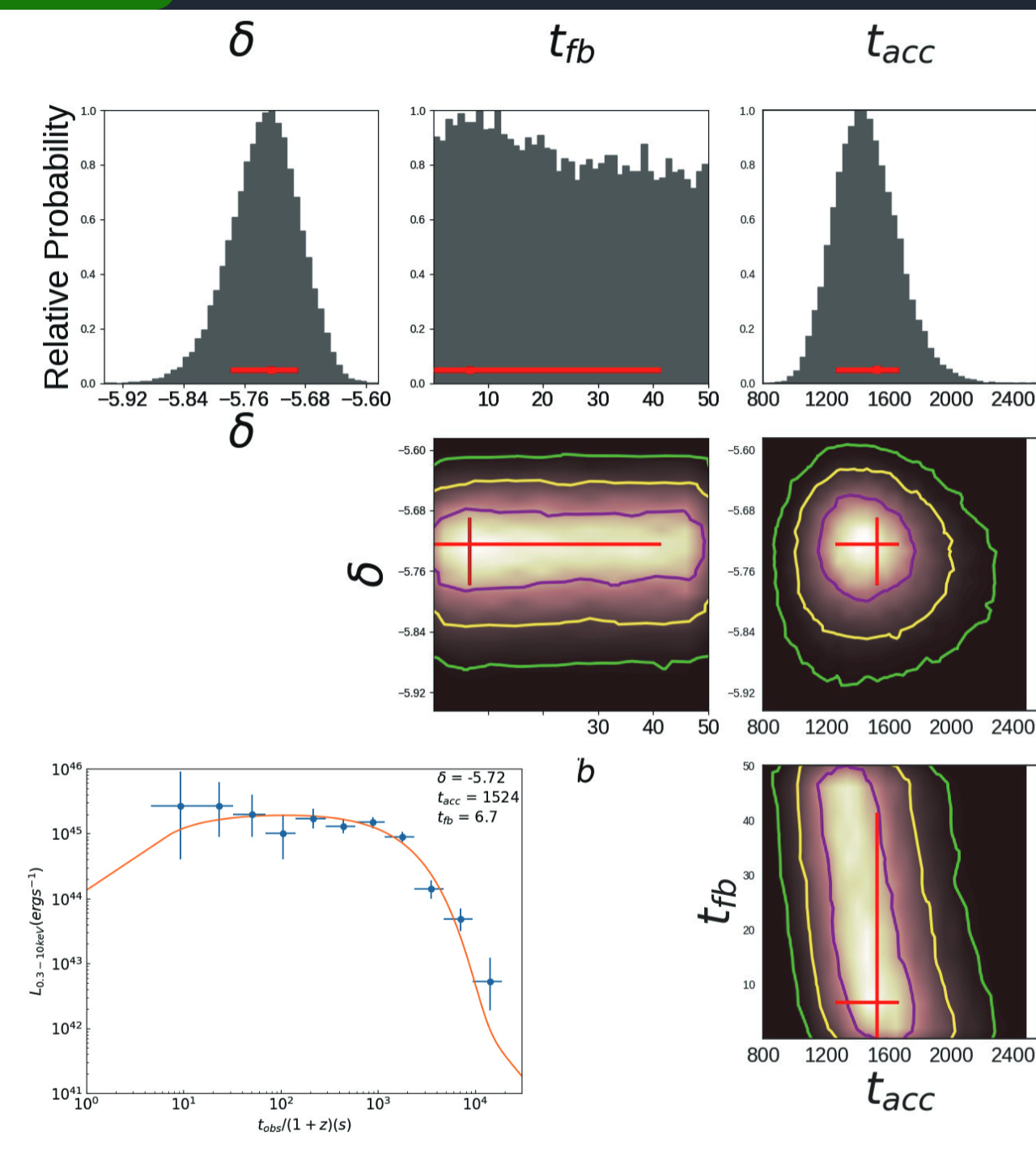 Peng Z.-K. et al, 2019, ApJL submitted
提出了解释XT1和XT2的另一种可能： 由中等质量黑洞潮汐瓦解白矮星的TDE事件。
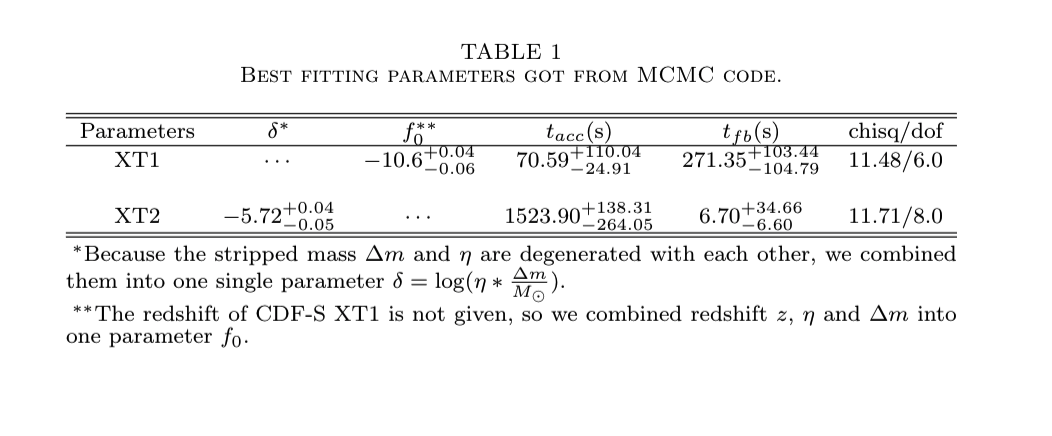 The shallow decay segment of GRB X-ray afterglow revisited
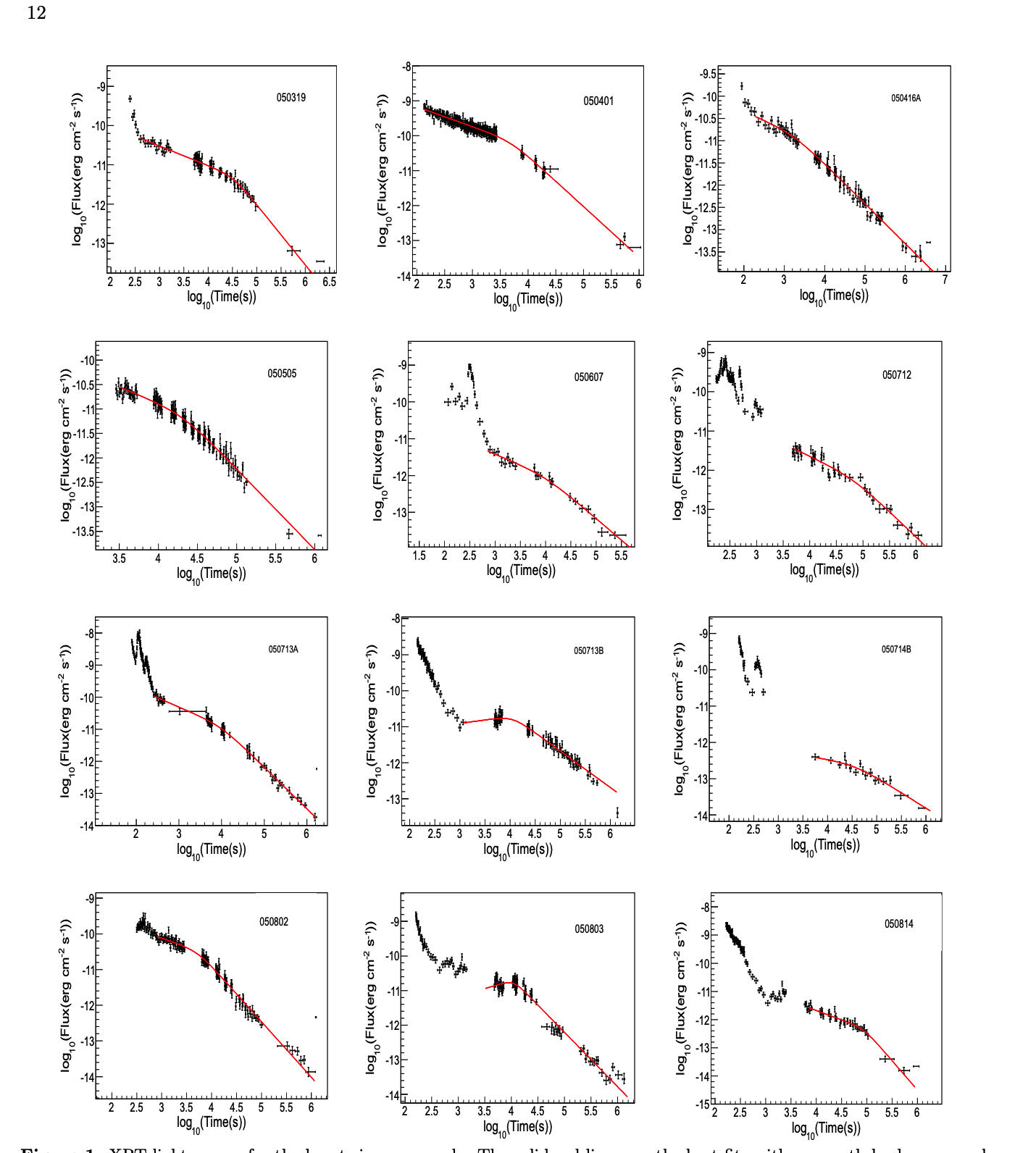 Zhao, Li-Tao,  et al , ApJ accepted, arxiv 1908.01561
对GRB afterglow shallow decay阶段的详尽分析
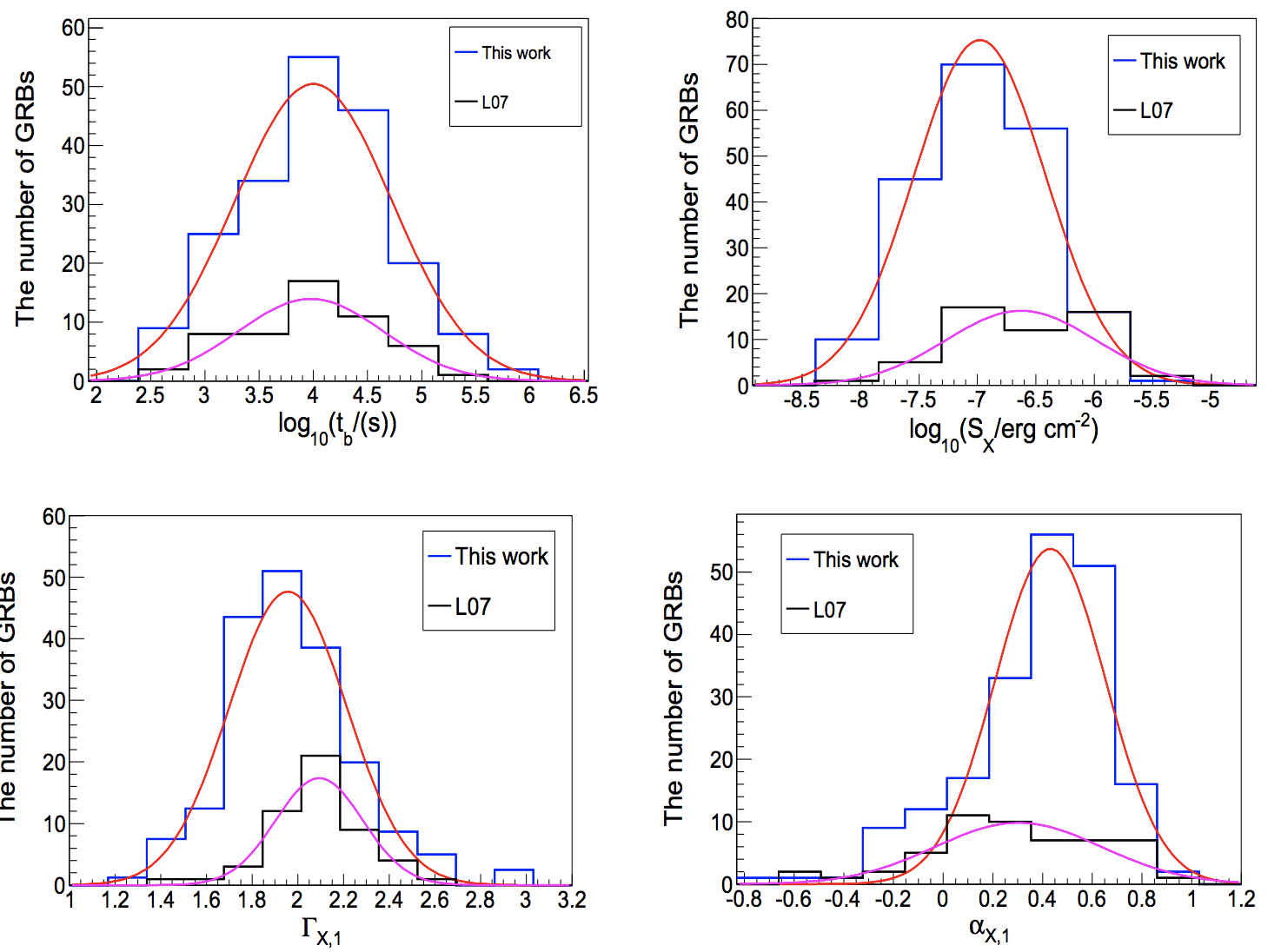 consistent with an external forward shock origin
XRT light curve
[Speaker Notes: a five-segment canonical X-ray afterglow light curve was proposed, including a distinct rapidly decaying component, a shallow decay component, a normal decay component, a post jet break component and X-ray flares.]
Modeling the observations of GRB 180720B: From radio to sub-TeV gamma-rays
Fraija et al, 2019, ApJ submitted，  arXiv:1905.13572
对sub-TeV GRB 180720B的辐射机制研究
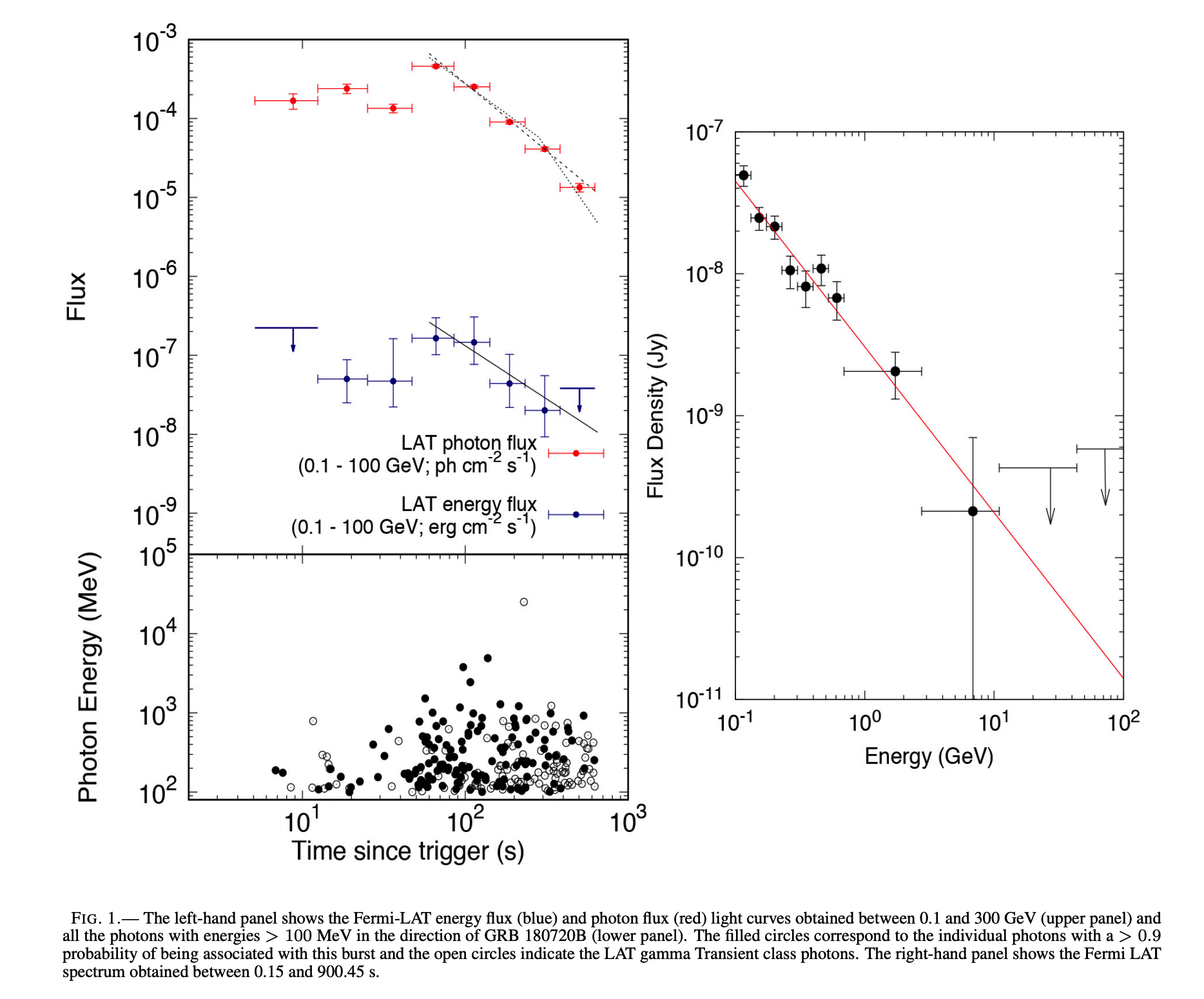 LAT spectrum
LAT light curve
SSC from reverse shock:
         X-ray Flare
standard synchrotron forward-shock model :
       long-live LAT, X-ray, optical
Multimessenger Tests of Einstein’s Weak Equivalence Principle and Lorentz Invariance with a High-energy Neutrino from a Flaring Blazar
Wei J.-J., et al. 2019, JHEA, 22,1
利用TXS 0506+056 的中微子事件，结合Fermi/LAT的观测，限制弱等效原理和洛伦兹不变性
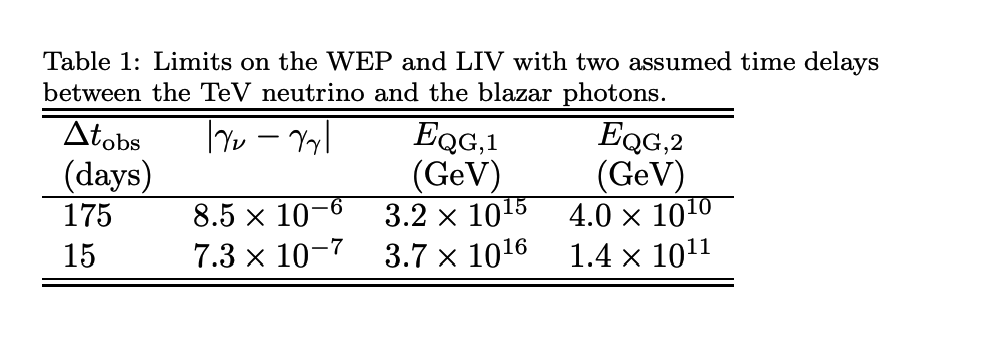 对比SN1987A，WEP: 3个量级   LIV: 5个量级
谢谢！
Analysis and modelling of the multi-wavelength observations of the luminous GRB 190114C
Fraija et al, 2019, ApJ, 879, L26
对sub-TeV GRB 190114C的辐射机制研究
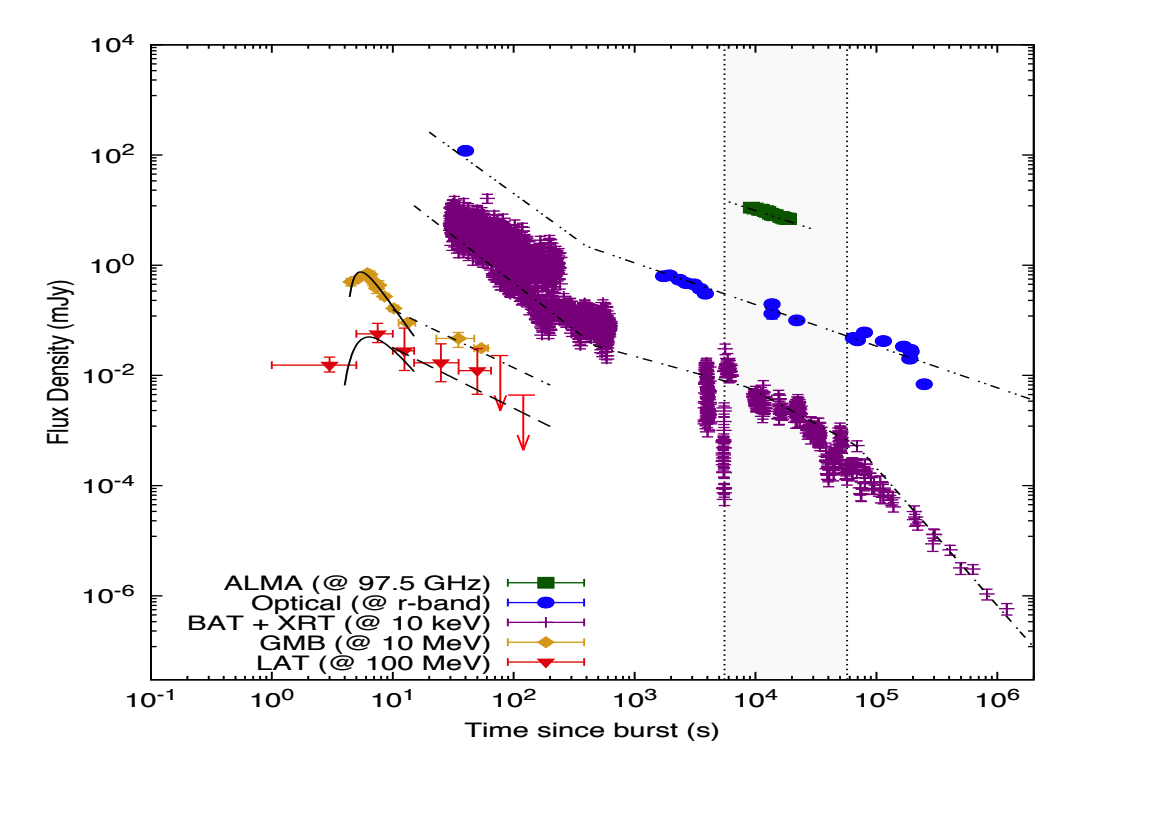 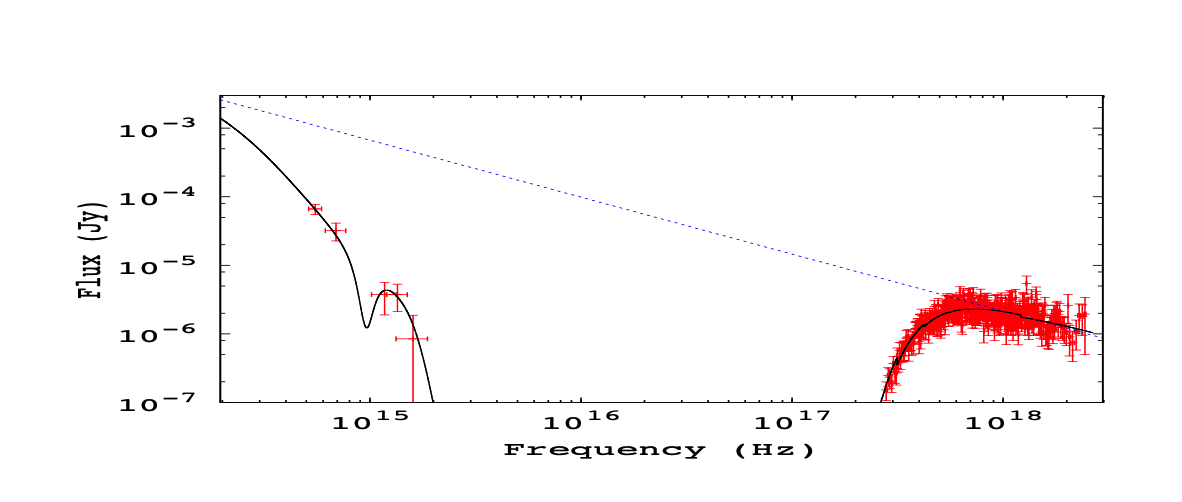 A multi-wavelength analysis of a collection of short-duration GRBs observed between 2012-2015
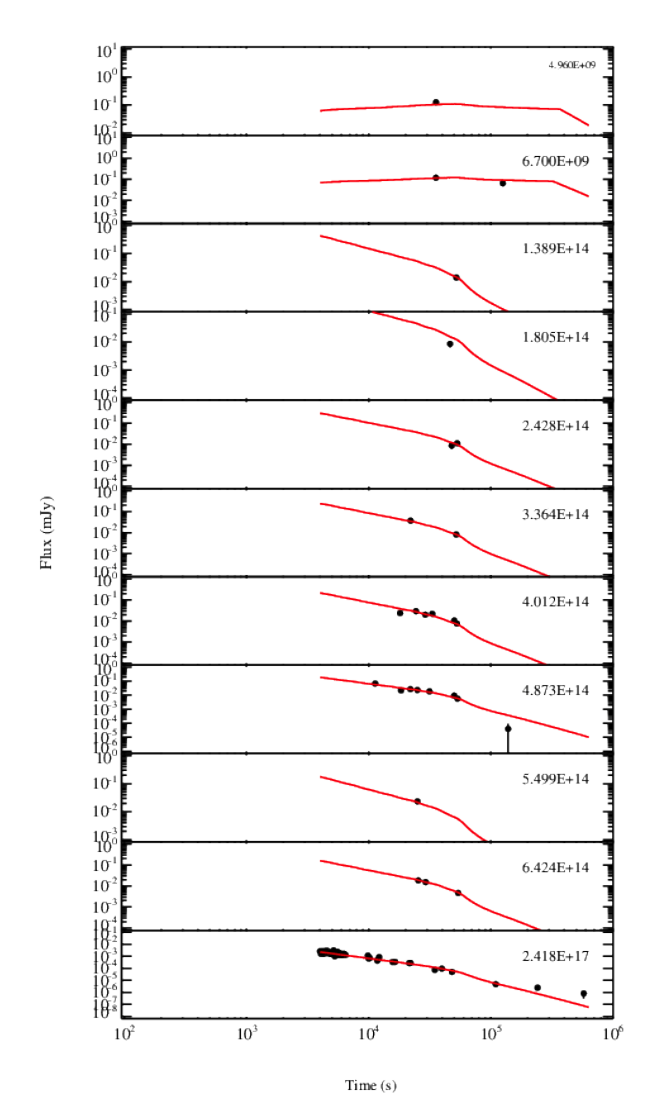 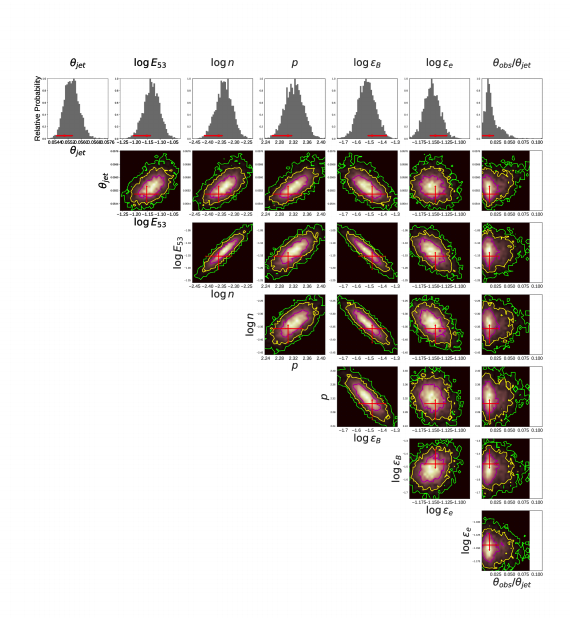 对短暴多波段辐射机制的研究。

Pandey et al 2019, MNRAS, 485, 5294
GRID: a Student Project to Monitor the Transient Gamma-Ray Sky in the Multi-Messenger Astronomy Era
Wen, J., Long, X., Zheng, X. et al. Exp Astron (2019). https://doi.org/10.1007/s10686-019-09636-w
清华大学天格计划白皮书
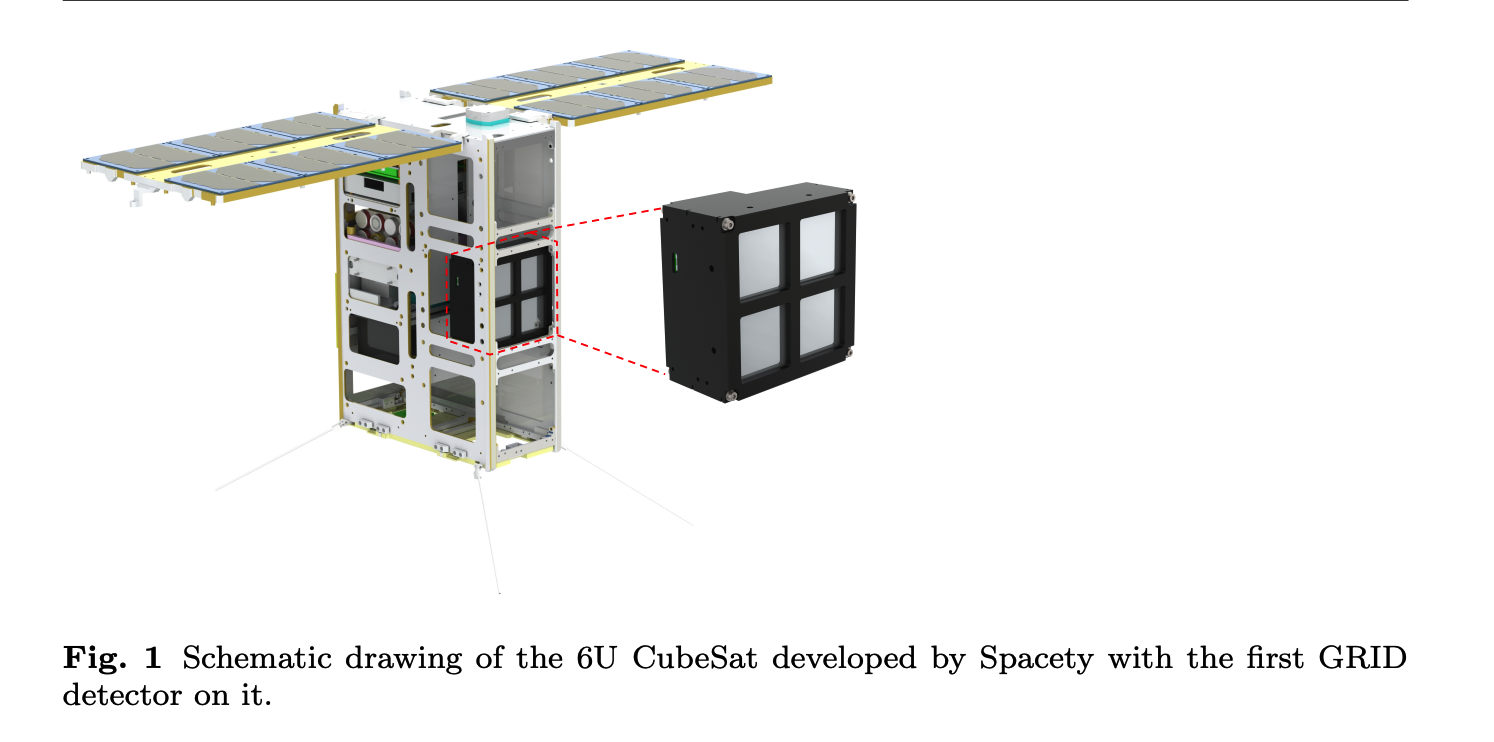